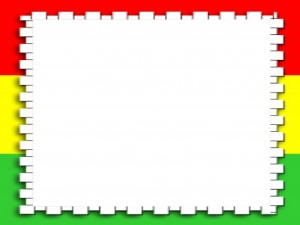 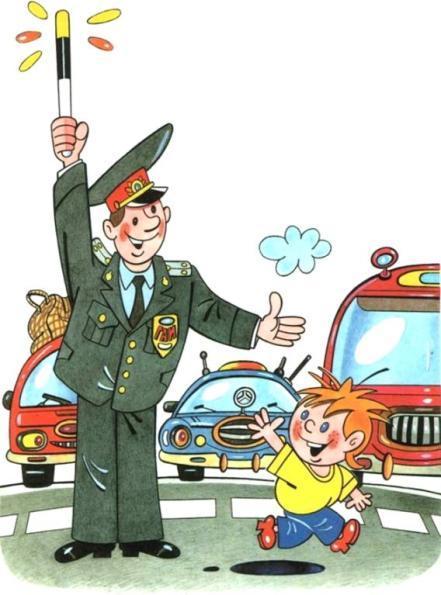 Станция «Безопасная»
Интерактивная 
игра 
для 
дошкольников 
по 
дорожной 
безопасности.
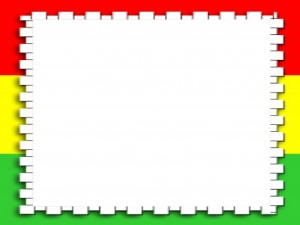 Мы с вами живем в красивом городе, с широкими улицами, 
по которым движется много грузовых и легковых машин, ходит много людей. 
И никто никому не мешает! 
Это потому, что есть 
строгие правила 
для водителей и пешеходов.
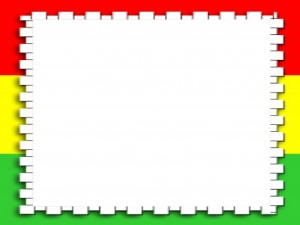 Игра «Вопросы и ответы»
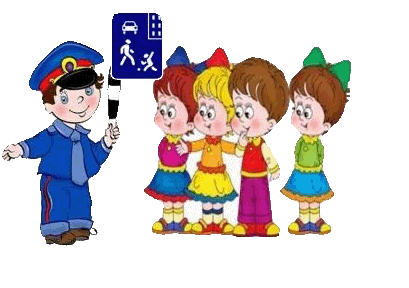 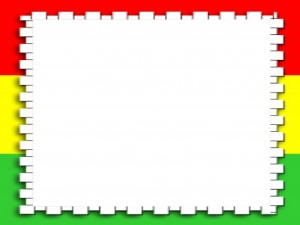 Где нужно переходить улицу?- Где должны ходить пешеходы?- Можно ли играть на проезжей части?- Какой знак висит недалеко от школ и садов? 
-Как называются люди, которые ходят по улице? 
-Как называются люди ,которые едут в автобусе? 
-Как называется человек, который управляет автомобилем? 

- Как называется часть улицы, по которой едут машины?
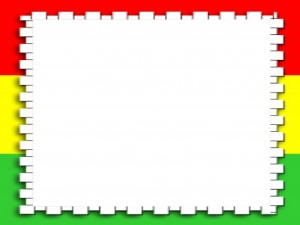 ЗАГАДКИ И ОТГАДКИ
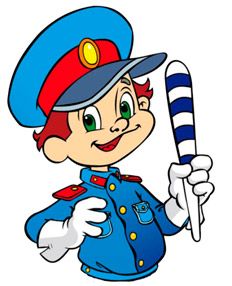 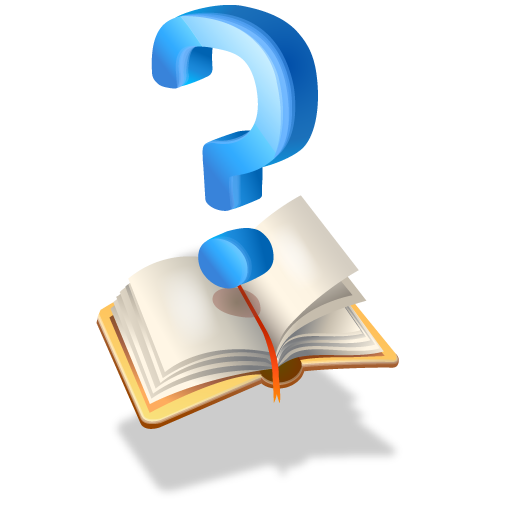 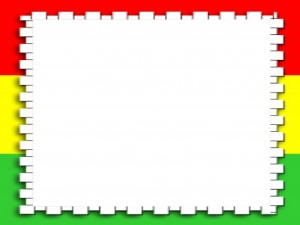 На спине моей мигалка:
Сразу видно – я спешу.
Во дворах, подъездах, парках -
Я порядок навожу. 
Замигаю синим глазомИ в погоню еду сразу.
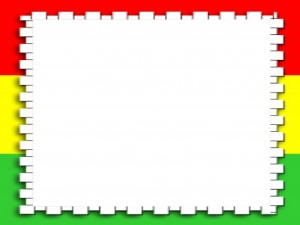 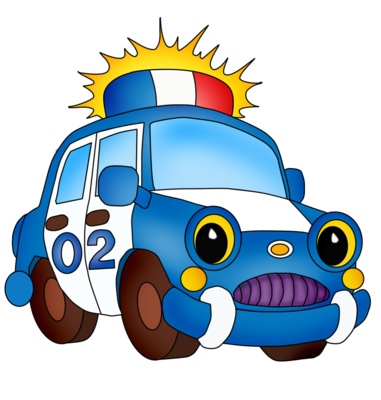 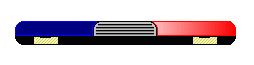 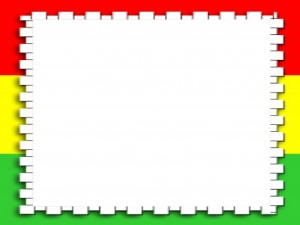 У полоски перехода на обочине дороги,                Зверь трёхглазый одноногий.                Не известной нам погоды                Разноцветными глазами –
               разговаривает с нами!                Красный глаз – глядит на нас,                 -Стоп! Гласит его приказ.                 Жёлтый глаз – глядит на нас,                 -Осторожно!                 А зелёный глаз – для нас,                - Можно! 
                  Так ведёт свой разговор молчаливый …..
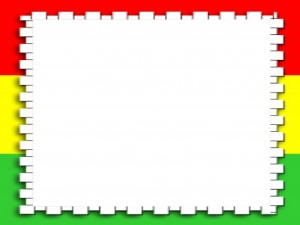 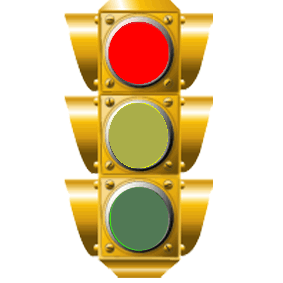 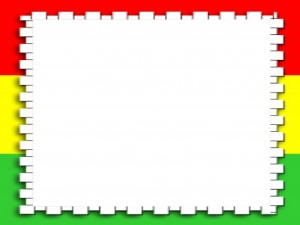 На ней разметка есть,А знаков вдоль неё - не счесть. 
По ней машины едут разные -   
Грузовые, легковые, Маленькие и большие!Не может быть 
Тут вариантов много, Ответ один - это …
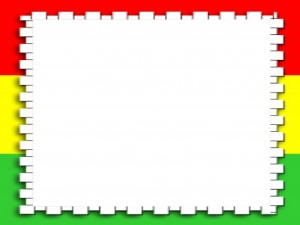 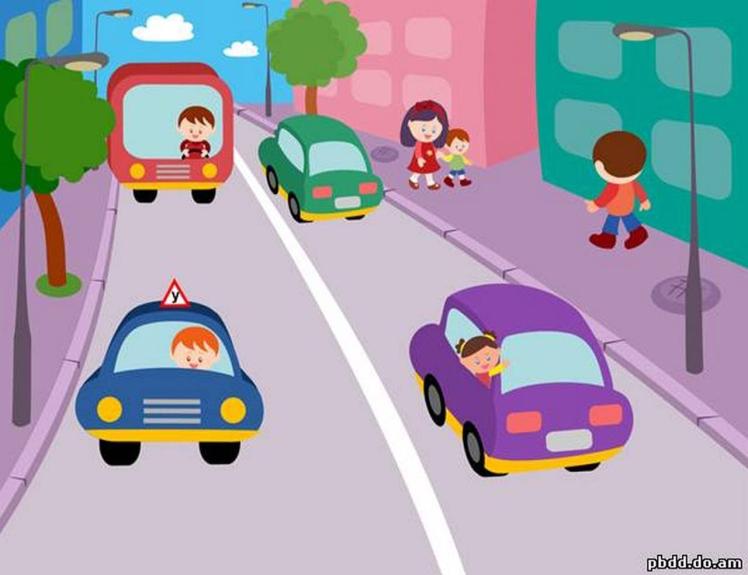 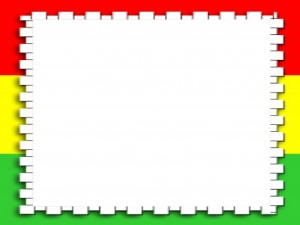 На обочинах стоят, 
Молча с нами говорят.
Всем готовы помогать.
Главное – их понимать.
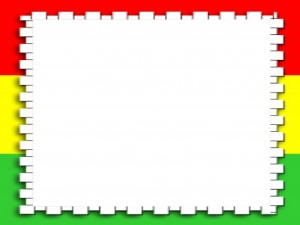 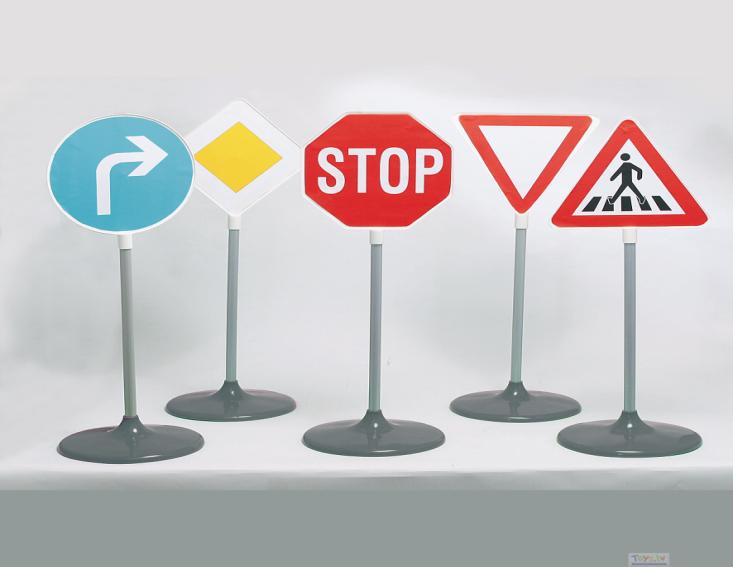 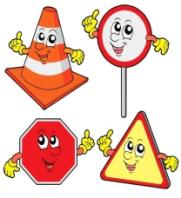 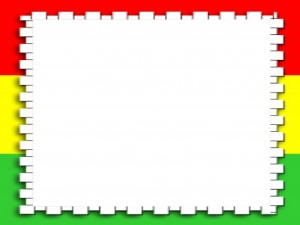 Пьёт бензин, как молоко, Может ездить далеко, Возит грузы и людей,  Прокатиться можно в ней.
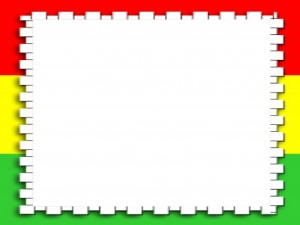 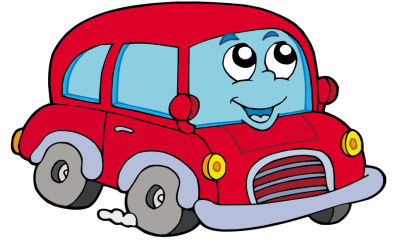 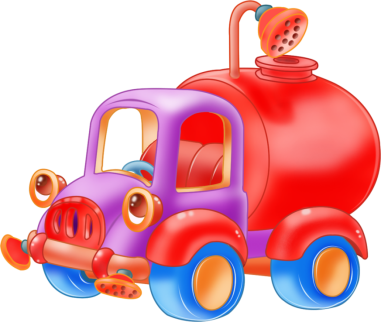 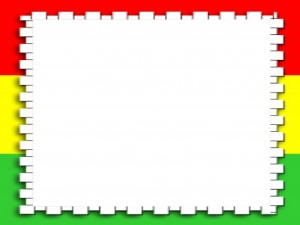 За рулем я сижу, 
На дорогу гляжу. 
Догадались! Подскажите,
Как меня называют …
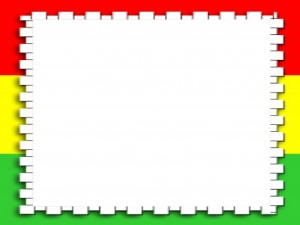 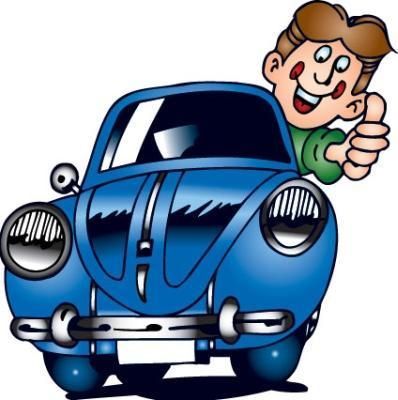 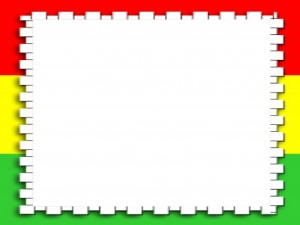 Если ты не на машине, А идёшь пешком вперёд, Значит, помни, что отныне Ты - не водитель, а …
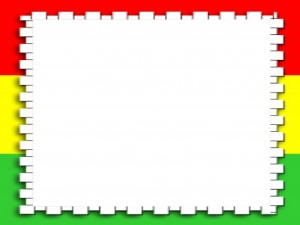 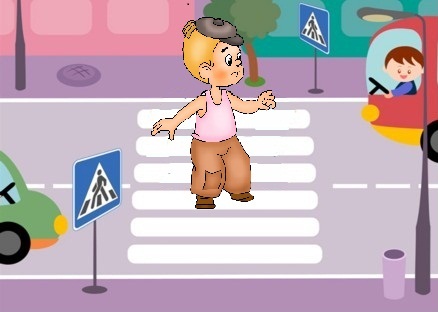 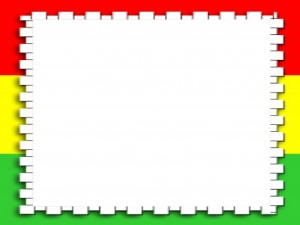 Командуя жезлом, 
Он всех направляет,И всем перекрёстком – 
Один управляет.Он словно волшебник, 
Машин дрессировщик,А имя ему - ...
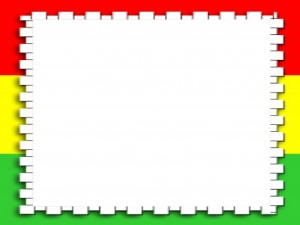 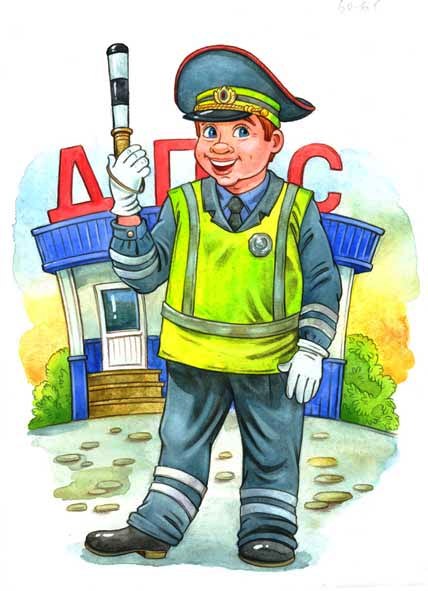 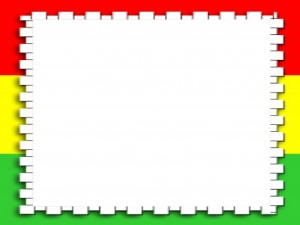 Полосатая указка,Словно палочка из сказки.
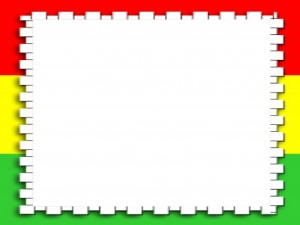 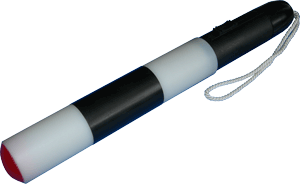 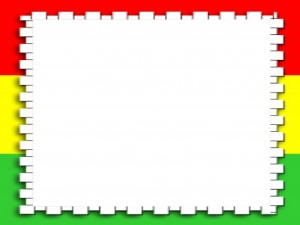 Какое животное 
помогает нам переходить улицу?
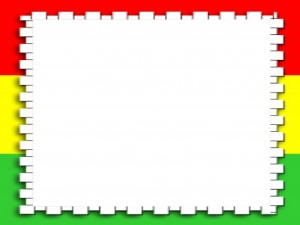 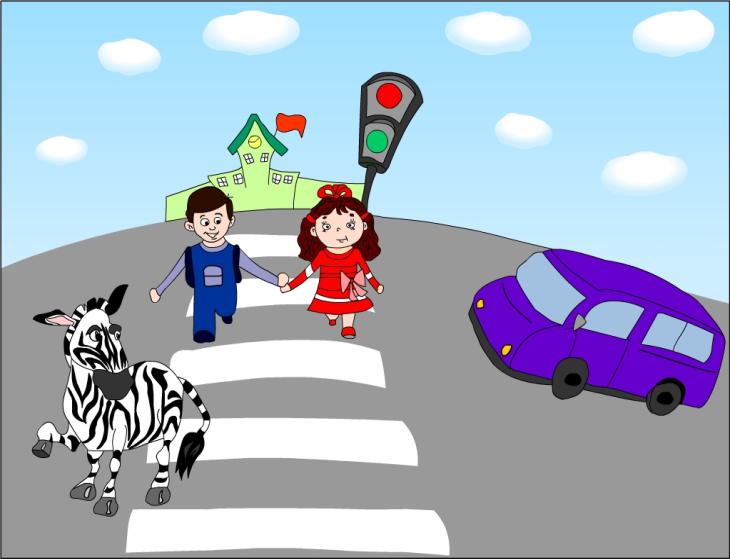 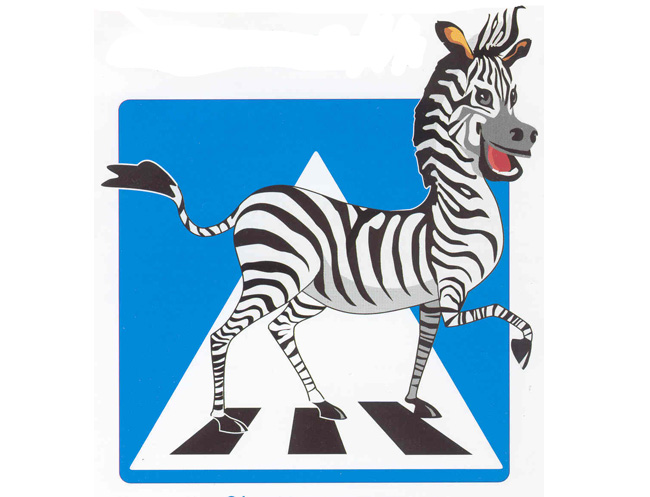 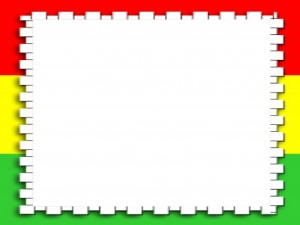 Всем знакомые полоски:
Знают дети, знает взрослый.
На ту сторону ведет
Пешеходный …
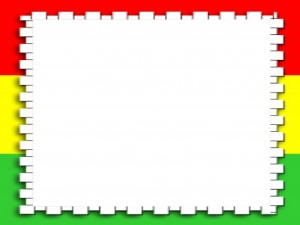 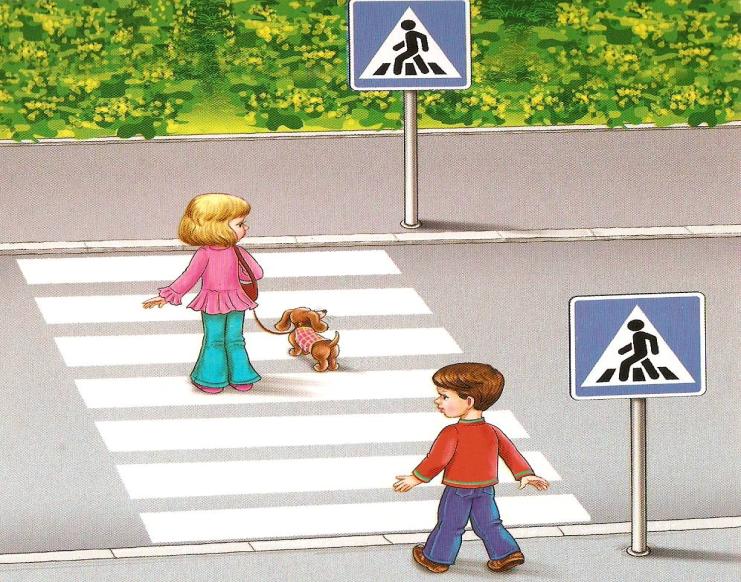 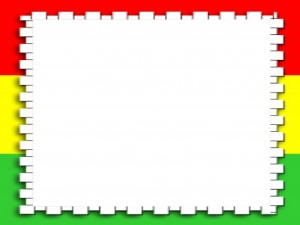 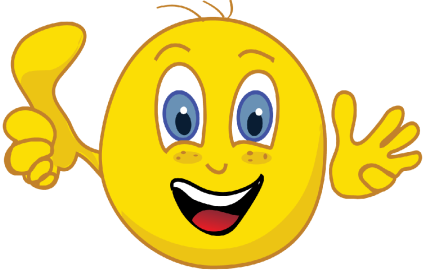 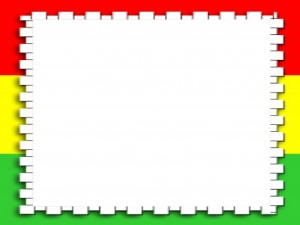 Наши ребята идут в детский сад, 
наши ребята очень спешат!Хоть у вас терпенья нет, 
Подождите!  Красный свет.Жёлтый свет на пути – 
Приготовились идти!
Свет зелёный на пути –
Вот, теперь переходи!
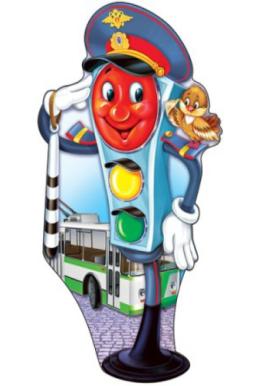 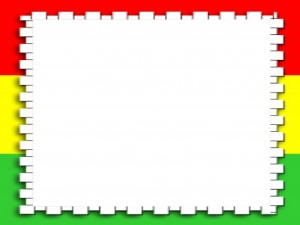 Игра «Веселый Светофор»
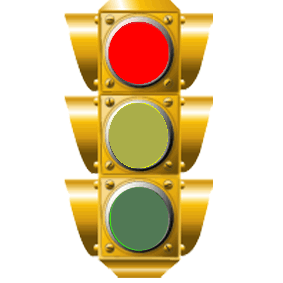 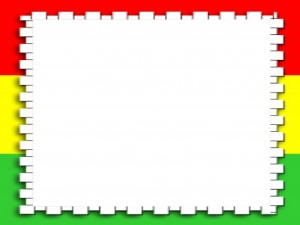 Игра – эстафета
 «Дорожные знаки»
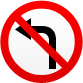 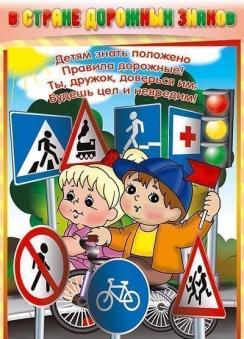 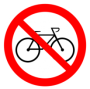 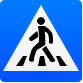 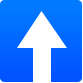 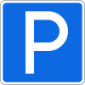 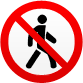 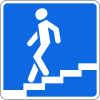 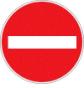 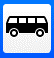 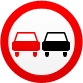 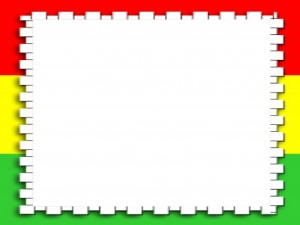 Игра «Пешеходы и водители»
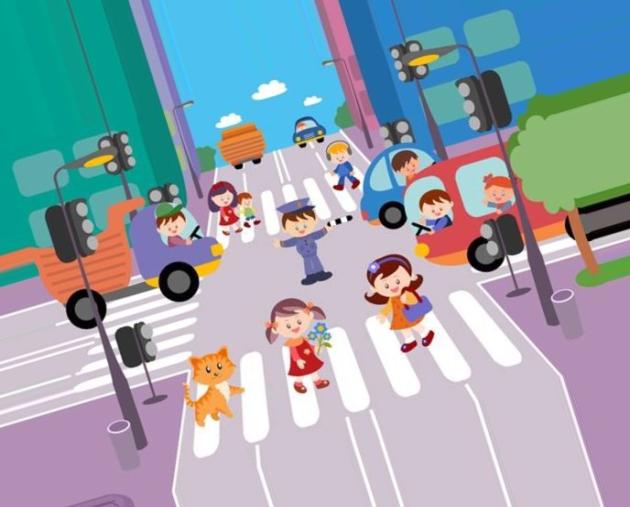 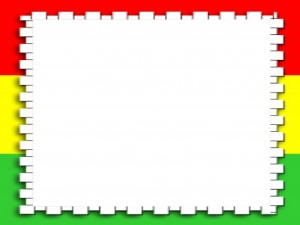 Стихи о правилах дорожного движения
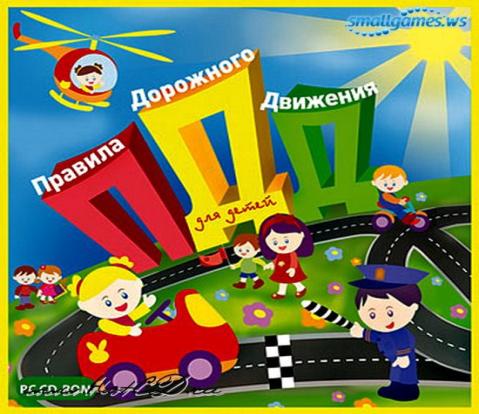 Девочки и мальчики,Все, без исключения,Изучайте правила,
Дорожного движения!
Полосатый переход Нас к себе на спинку ждёт
По нему через дорогу Можно двигаться вперёд.
Светофор нам помогает
Всем прохожим говоритКрасный свет – хода нет.
Жёлтый – подождите,
Зелёный – проходите.
Чтобы жить без огорченья,Бегать, плавать и летатьДолжны мы правила движенья
Всегда и всюду соблюдать.
Надо помнить ежечасно:У дорог играть опасно
Надо место выбирать,Где не страшно поиграть.